Challenges and Deadlines for Production
Marcin Wojciechowski 	Nov. 09, 2016
Gamma Blocker overview
GB core: 
Stainless steel block, ø200x200 [mm]
Two secure positions: on-axis and off-axis

Functional elements:
Vacuum chamber
Beamline flanges
Positioning device
Support
Gamma Blocker overview
Vacuum chamber
Pressurized UHV-class vessel
Beamline flanges
Compatible with beamline dimensions, UHV compatible 
Positioning device
Manual operation, 
Electric/pneumatic actuator
Self locking (forces: gravity, vacuum)
UHV compatible: sealed with welded bellow
Gamma Blocker Proposed solution:
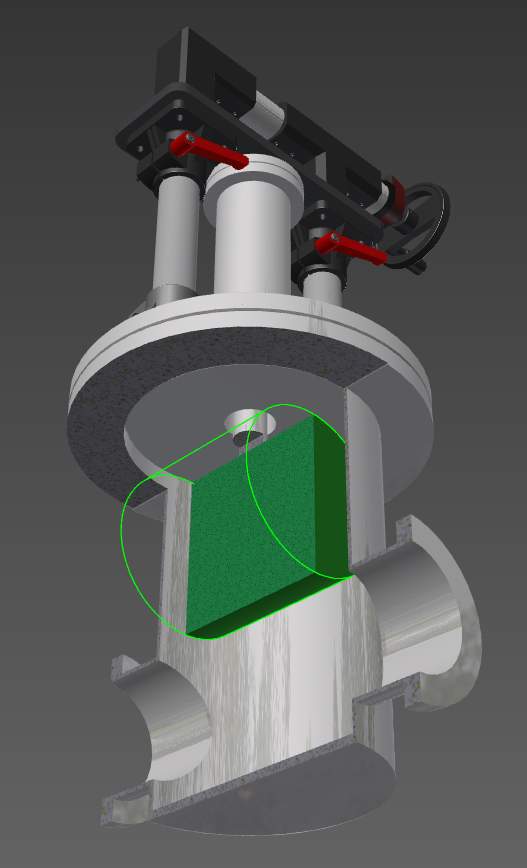 Cylindrical vacuum chamber, with two CF DN160 ports for beamline
DN350, CF type flange mounted positioning module
Welded bellow
Industry-standard linear motion system
Trapesoidal thread and nut based
Manually driven
Position indication
Independent position locking
Outline: max 1m from axis
Gamma Blocker Proposed solution:
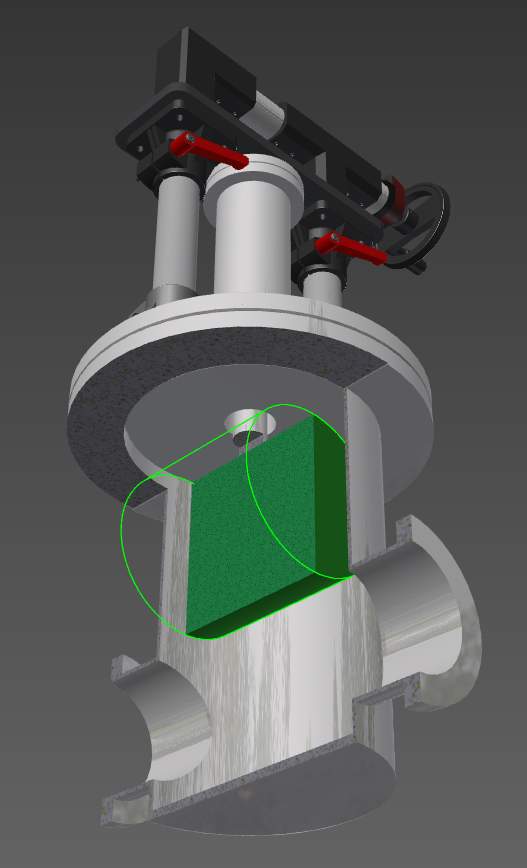 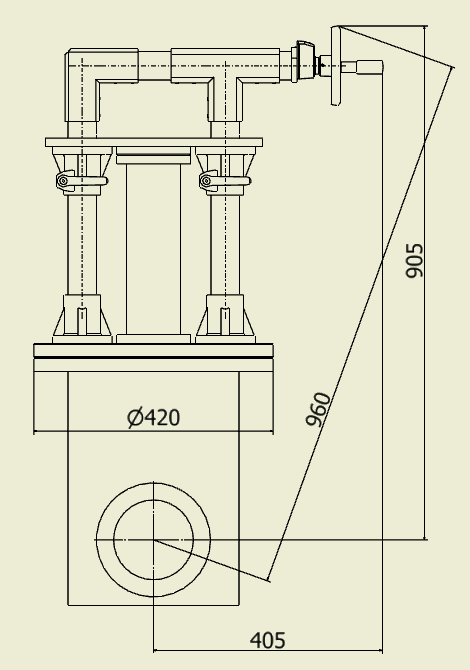 Cylindrical vacuum chamber, with two CF DN160 ports for beamline
DN350, CF type flange mounted positioning module
Welded bellow
Industry-standard linear motion system
Trapesoidal thread and nut based
Manually driven
Position indication
Independent position locking
Outline: max 1m from axis
Gamma Blocker challenges:
Keeping the schedule in preliminary stage
Recalculation of doses
Changes in construction idea
Additional interfaces to MPS/PPS
Requirements on actuator materials (radhard)
Gamma Blocker production schedule & deadlines:
Note: deadlines for NCBJ
Gamma Blocker workflow:
Machining and assembly @NCBJ
Purchases of standard/prefabricated components
UHV components
Positioning devices
Support components
NCBJ experience:
Production:
Accelerators:
Small machines for medicine, industry and science (i.e. GBAR)
Large machine accelerating cavities (PIMS modules for Linac4)
Components for nuclear reactor Maria @NCBJ (i.e. for cooling systems)
Nuclear medicine facilities equipment (bunker doors, treatment tables)
NCBJ resources:
CNC milling/turning centres
WaterJet cutting machine
Sheet metal bending press
Welding facility
Clean rooms
Vacuum ovens
Chemical treatment facility
Precision welding facility
Quality control witch 3D geometry measurement
Vacuum testing facility